Economics of Exchange Rates & Parity Relationships
Dr. Bulent Aybar
Professor of International Finance
Definition of Exchange Rates
How do we define exchange rate? 
Exchange rate is the price of one currency in terms of another. 
This simple concept can get confusing. Therefore we will define it in a particular way to avoid any confusion:
We will use the following definition:
  Exchange Rate=S=# of  domestic currency units per unit of foreign currency
In this definition, exchange rate will always express one unit of foreign currency in terms of domestic currency
Examples:
S= $ 1.3510/€   
[in market convention this rate is expressed as EURUSD1.3510 
     where  first three letter symbol indicates the foreign currency and the second three letter symbol indicates the domestic currency]
In the above exchange rate quotation, we are expressing one unit of euro in terms of dollars. This makes USD domestic currency and euro foreign currency
S= ¥110.10/$
[in market convention this rate is expressed as USDJPY 110.10
In the above exchange rate quotation, we are expressing one unit of dollar in terms of Japanese Yens. This makes Japanese Yen domestic currency and dollar foreign currency
Note that to decide if a currency is domestic or foreign, we need to look at the quotation. Nothing else!
Basics: Expressions
Normally exchange rates are expressed in two way quotations (bid and offer rates). But we will ignore this for the moment, until we discuss FX markets later in Session-3. 
One last example:  SEK9.20/€    [EURSEK9.20]
In this example we are expressing one unit of euro in terms of Swedish Kronor. This makes SEK domestic currency and euro foreign currency. 
Foreign currency or unit currency in the expression is also referred to as base currency  ( in this example euro is the base currency).  The units we use to express this one unit, is referred to as terms currency (in this case Swedish Krona )
Basics: Change in the value of Currency
You probably heard the terms appreciation and revaluation and depreciation and devaluation. In FX markets they mean the following: 
Revaluation is an increase in the value of a government controlled currency  Driven by the monetary authority
Appreciation is an increase in the value of a freely floating currency  Driven by the market
Devaluation is a decline in the value of a government controlled currency  Driven by the monetary authority
Depreciation is a decline in the value of a freely floating currency  Driven by the market
Change in the Value of Foreign Currency
Change in the value of the foreign currency can be calculated as follows:
Note that: S= number of  domestic currency units per foreign currency


Example:  The value of USD changes from USD/JPY 110 to USD/JPY 90 
       (read the rates as JPY110/$ and JPY90/$)
       What is the change in the value of the USD? 


Note that USD depreciated by 18.2%
Change in the Value of Domestic Currency
Change in the value of the domestic currency can be calculated as follows:
S=# domestic/local currency per foreign currency


Example:  The value of USD changes from JPY 110 to JPY 90. 
What is the change in the value of JPY? 


Note that JPY appreciated  by 22.2%
EUR/USD
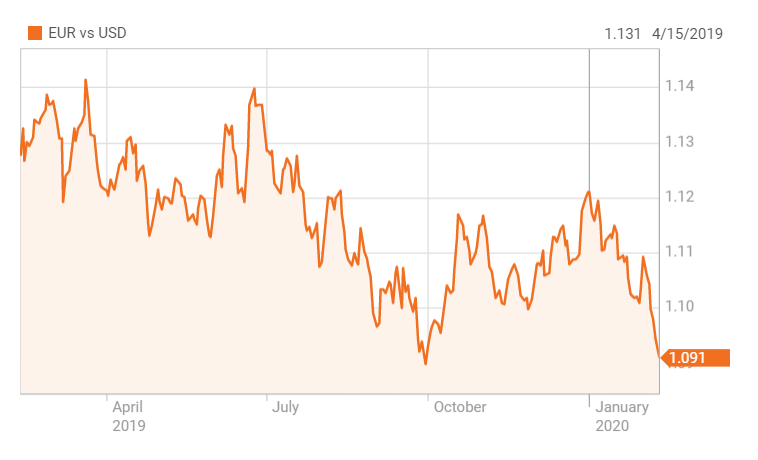 EUR/USD 1.1400
6/24/2019
The change in EUR since 6/24/19  (1.091-1.140/1.140)=-4.3%
The change in USD since 6/24/19  (1.140-1.091/1.091)=+4.5%
Demand and Supply for EUR and the Equilibrium Exchange Rate
Price
S
D
$1.1300
Quantity
Q
If we consider EUR like any other commodity (e.g Milk), the price of EUR is determined by the demand and supply in the market.
Dynamics of Demand and Supply for EUR
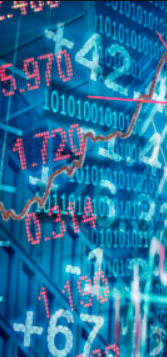 International Trade: 
Exports to the Eurozone (supply of EUR)
Imports from the Eurozone (demand for EUR)
International Investing: 
European Investors investing in the US (supply of EUR)
US Investors investing in the Eurozone (demand for EUR)
International Tourism: 
European tourists coming to the US (supply of EUR)
US tourists going to the Eurozone (demand for EUR)
Investment Income: 
European Investors/Companies sending income back home (Demand for EUR)
U.S. Investors/Companies sending income back home (Supply of EUR)
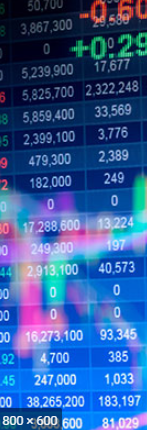 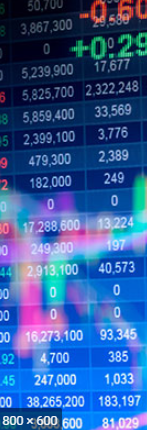 Shift in the Demand Curve
Price
S
D
Three Main Factors that move the demand and supply curves:

Relative interest Rates
Relative prices or inflation rates
Relative Growth
$1.2000
$1.1300
Q1
Quantity
An increase in demand for EUR will push the demand curve upwards, and the value of EUR in USD terms will increase.

The demand shift may be caused by a host of factors such as lower prices in Eurozone, more attractive investment opportunities, or simply higher growth in the US economy and therefore increasing demand for European goods.
Q
Shift in the Demand Curve
Price
S
D
D1
Three Main Factors that move the demand and supply curves:

Relative interest Rates
Relative prices or inflation rates
Relative Growth
$1.1300
$1.1000
Q1
Quantity
A decline  in demand for EUR will push the demand curve leftward, and the value of EUR in USD terms will decline.

The demand shift may be caused by a host of factors such as higher prices in Eurozone, less attractive investment opportunities, or simply lower growth in the US economy and therefore declining demand for European goods.
Q
Shift in the Supply Curve
Price
S
D
S1
Three Main Factors that move the demand and supply curves:

Relative interest Rates
Relative prices or inflation rates
Relative Growth
$1.1300
$1.0080
Q1
Quantity
An increase in supply of EURs will push the supply curve rightward, and the value of EUR in USD terms will decline.

The supply shift, like the shift in demand curve,  may be caused by a host of factors such as lower prices in the US, more attractive investment opportunities in the US, or simply higher growth in the Eurozone economy and therefore increasing demand for the US goods.
Q
Shift in the Supply Curve
Price
S1
S
D
Three Main Factors that move the demand and supply curves:

Relative interest Rates
Relative prices or inflation rates
Relative Growth
$1.3900
$1.1300
Q1
Quantity
A decline in supply of EURs will push the supply curve leftward, and the value of EUR in USD terms will increase.

The supply shift, like the shift in demand curve,  may be caused by a host of factors such as higher prices in the US, more attractive investment opportunities in the Eurozone, or simply lower growth in the Eurozone economy and therefore declining demand for the US goods.
Q
How do we know about the underlying factors?
In each country, various government agencies compile economic data. The investors, traders, companies etc. use this data to form their expectations about the future of the economy. They respond to information by buying and selling currencies, financial assets and real goods and services.
How do we know about the underlying factors?
In each country, various government agencies compile economic data. The investors, traders, companies etc. use this data to form their expectations about the future of the economy. They respond to information by buying and selling currencies, financial assets and real goods and services.
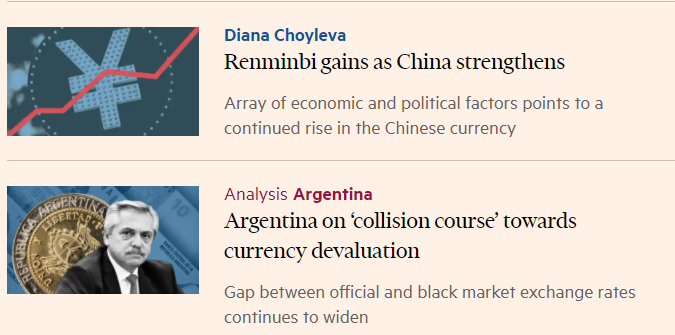 Renminbi Gains as China Strengthens
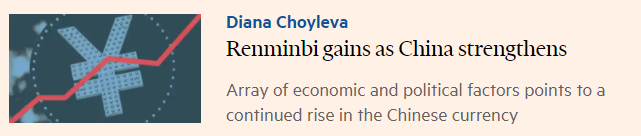 “After blundering badly when it covered up the initial outbreak of Covid-19 in Wuhan, China contained the virus more swiftly than most countries thanks to a fierce lockdown. As a result, the economy has staged a V-like recovery that has been reflected in recent renminbi strength.”

“Chinese exporters have benefited from brisk demand from the rest of the world for personal protective equipment and other medical kit. And millions of people forced to work from home have upgraded their computers and home-entertainment systems with Chinese-made components. China’s current account surplus has soared, lending support to the renminbi.”

“With many Chinese still regarding the dollar/renminbi rate as a barometer of confidence, President Xi Jinping does not want a sustained decline to spoil his big day.”
Renminbi Gains as China Strengthens
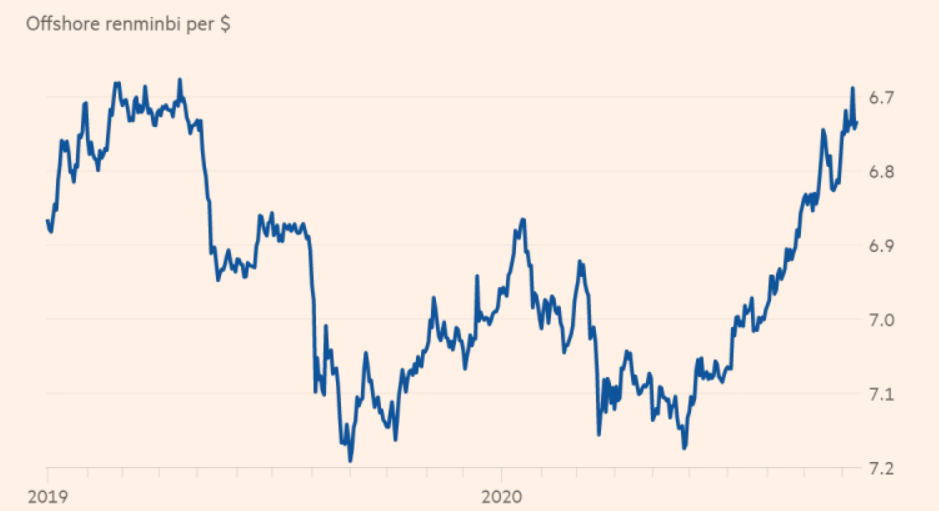 https://www.spglobal.com/spdji/en/research/article/china-s-new-economy-sectors-how-are-they-doing
Argentina on a “Collision Course” towards devaluation
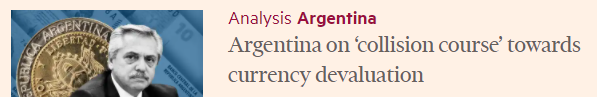 Argentina is heading towards its seventh currency devaluation in 20 years, analysts say, as pressure builds on the peso and investors lose faith in the government’s ability to stabilize the economy.

“A devaluation poses a problem because it would push up inflation at a time when prices are already rising very fast.”

“Argentina’s coronavirus lockdown has been one of the longest and strictest in the world, exacerbating the economic blow. It has just been extended once again to October 25.”

“The IMF, which has lent Argentina $44bn since the country’s last currency crisis in 2018, may help towards the implementation of an economic plan to restore calm to markets. The multilateral lender, which sent officials to Buenos Aires on a fact-finding mission last week, is unlikely to demand tough austerity measures in return for assistance at a time when poverty has risen to more than 40 per cent due to the pandemic.”
International Parity Relationships: A Map
Purchasing Power Parity Exchange Rate and Price/Inflation relationship
Absolute Version  Big Mac Examples; Under/Overvaluation 
Relative Version  Forecasting Future Exchange rate by using relative inflation rates
PPP Related topics
Real Exchange Rates
Pass Through Effect
Fisher Effect Relationship between nominal interest rate, real interest rate and inflation premium
IFE  Exchange Rate and Price/Nominal Interest Rate  relationship (underlying assumption is the real rates are equal across countries)
Uncovered Interest Parity and Carry Trade
Interest Rate Parity  Spot rate-Forward Rate relationship 
Covered Interest Arbitrage
Financial Times Headline
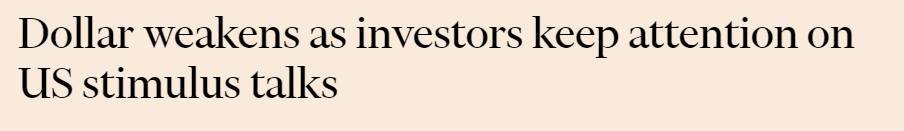 Exercises: Evaluate the Impact on the value of EUR
1. US interest rates increase  (ceteris paribus)
B.  Negative because, it will attract capital inflows into US; supply of EUR will increase and reduce the value of EUR 
2. US growth rate exceeds Eurozone growth rate (ceteris paribus)
A. Positive because US imports  will increase and create demand for EUR, value of EUR will increase
3. US inflation is higher than Eurozone inflation (ceteris paribus)
A.  Positive because US goods will become more expensive for Eurozone consumers; supply of EUR declines
4. US corporations are expected to generate higher profits as compared to Eurozone corporations (ceteris paribus)
B. Negative because, European investors will demand US stocks; supply of EUR will increase
5. Eurozone economic risks increase 
B. Negative because investors concerned about risk will sell their EUR denominated assets, supply of EUR will increase 
6. Fact checkers found out  that Biden made a misleading or false claim
A.  ???    
7. Investors think Eurozone managed the COVID risk better than the US 
A.  Positive because confidence in future recovery will increase demand for EUR
Parity Relationships
PPP
Inflation Rates, Spot Rates, Future Spot Rates
Fisher Effect i=π+r*
or
(1+i)=(1+r*)(1+π)
IFE or UIP
Interest Rates
Spot Rates
Future Spot Rates
IRP
Interest Rates, Spot Rates, Forward Rates
1
5
2
3
4
Purchasing Power Parity
PPP
Inflation Rates, Spot Rates, Future Spot Rates
Fisher Effect i=π+r*
or
(1+i)=(1+r*)(1+π)
IFE or UIP
Interest Rates
Spot Rates
Future Spot Rates
IRP
Interest Rates, Spot Rates, Forward Rates
1
Absolute version of PPP Current Exchange Rate is a function of relative prices at home an foreign countries
Relative version of PPP Future  Exchange Rate at t+1  is a function equilibrium exchange rate at time t and the inflation rates  at home and foreign countries from time to t+1
2
Fisher Effect and International Fisher
PPP
Inflation Rates, Spot Rates, Future Spot Rates
Fisher Effect i=π+r*
or
(1+i)=(1+r*)(1+π)
IFE or UIP
Interest Rates
Spot Rates
Future Spot Rates
IRP
Interest Rates, Spot Rates, Forward Rates
Fisher effect simply indicates that nominal interest rates are a function of real interest rates and inflation expectations
3
IFE suggests that the future  Exchange Rate at t+1  is a function equilibrium exchange rate at time t and the nominal interest rates at home and foreign countries from time to t+1
4
Interest Rate Parity
PPP
Inflation Rates, Spot Rates, Future Spot Rates
Fisher Effect i=π+r*
or
(1+i)=(1+r*)(1+π)
IFE or UIP
Interest Rates
Spot Rates
Future Spot Rates
IRP
Interest Rates, Spot Rates, Forward Rates
Interest Rate Parity suggests that the forward exchange at time t, with maturity t+1,  is a function equilibrium exchange rate at time t and the nominal interest rates at home and foreign countries from time t to t+1
5
Strongest of the parity relationships; it holds!!
International Parity Relationships: A Map
Purchasing Power Parity Exchange Rate and Price/Inflation relationship
Absolute Version  Big Mac Examples; Under/Overvaluation 
Relative Version  Forecasting Future Exchange rate by using relative inflation rates
PPP Related topics
Real Exchange Rates
Pass Through Effect
Fisher Effect Relationship between nominal interest rate, real interest rate and inflation premium
IFE  Exchange Rate and Price/Nominal Interest Rate  relationship (underlying assumption is the real rates are equal across countries)
Uncovered Interest Parity and Carry Trade
Interest Rate Parity  Spot rate-Forward Rate relationship 
Covered Interest Arbitrage
Parity Relationships
Parity Relationships
Fisher Open/IFE/UIP
Interest Rate Differentials =Exchange Rate Change
Change in exchange rate from t to t+1 is approximately equal to  risk free nominal interest rate differentials
With this, we can forecast exchange rates based on interest rate differentials between local and foreign markets 

Interest Rate Parity 
Interest Rate Differentials =Forward Premium/Discount
Allows us to price forward contracts at time t with maturity t+1  
Forward contract price  F(t,t+1) = S(t) x [(1+id)/(1+if)]
Forward Premium/Discount =[F(t,t+1) –S(t)]/S(t)
If you substitute the right hand side of the Forward contract price in the Forward Premium/Discount formula we obtain   
Forward Premium/Discount = (id-if)/(1+if)   bullet 1 is verified!
Cheat Sheet#1
Equilibrium Exchange Rate at “t” based on PPP
Pd=Price of a bundle of tradable goods in domestic/home market

Pf=Price of a bundle of tradable goods in foreign market

St=Spot exchange rate expressed as units of local/domestic  currency per foreign currency t time t where t=0,1,2…..N 
S0=Spot rate at time t=0

S1=Spot rate at time t=1

St+n=Spot rate time t+n, it is the spot rate n-periods ahead

πd=inflation in home market

πf=inflation in foreign  market
Equilibrium Exchange Rate at t=1 based on RPPP
Equilibrium Exchange Rate at t+n based on RPPP
Expected change in foreign currency from t=0 to t=1
Expected change in home currency from t=0 to t=1
Cheat Sheet#2
Purchasing Power Parity Implied Exchange Rates based on APPP and RPP; these are what we call fundamental equilibrium exchange rates or theoretically correct exchange rates based on prices of goods at home and foreign markets
Actual exchange rates are the prevailing observed spot exchange rates in the market. 
When the actual rates observed in the market are not in line with PPP implied exchange rates or theoretical fundamental equilibrium exchange rates, we refer to the home/local currency under or overvalued. Similarly, the foreign currency would be under or overvalued.
The extent of under or overvaluation for the home/local currency and the foreign currency are calculated as follows:
Cheat Sheet#3
Nominal interest rate based in Fisher Effect
id=Nominal risk free interest rates at home

if=Nominal risk free interest rates in foreign market
r=real interest rate

π=inflation expectation or inflation premium


πd=inflation expectation/premium in home market

πf=inflation expectation/premium  in foreign  market

St=Spot exchange rate expressed as units of local/domestic  currency per foreign currency t time t where t=0,1,2…..N 
S0=Spot rate at time t=0

S1=Spot rate at time t=1
Nominal interest rate based in Fisher Effect Approximate Version
Real interest rate based in Fisher Effect
Expected Inflation rate based on Fisher Effect of
Equilibrium Exchange Rate at “t” based on International Fisher Effect
Expected change in Foreign currency from t=0 to t=1
Expected change in home  currency from t=0 to t=1
Cheat Sheet #4
Dollar return on an investment abroad such as Germany or Japan:
If dollar is domestic currency, e.g. EUR/USD
If dollar is foreign  currency, e.g. USD/JPY
Dollar cost of borrowing abroad such as Germany or Japan:
If dollar is domestic currency, e.g. EUR/USD
If dollar is foreign  currency, e.g. USD/JPY
Purchasing Power Parity Exchange Rate and Price/Inflation relationship
Absolute Version 
In its absolute form PPP simply says,  “bilateral exchange rates between two currencies should be equal to ratio of price levels of comparable consumption baskets”. 


In practice, spot rates often deviate from their PPP implied levels. 
When exchange rate deviates from its PPP implied level, it is referred to be either over or under valued.
Fair Value vs Market Price or Actual
Suppose EUR is priced in USD terms.
EUR/USD X.XXXX
Think of PPP implied exchange rate as the fair value of the EUR
If someone is paying more than the fair value in the market in USD terms, it is intuitive to think that the base currency (or foreign currency), EUR, is overvalued at the market price
It is also intuitive to think that the terms currency (or Local Currency), USD, is undervalued
Fair Value vs Market Price or Actual
If someone is paying less than the fair value in the market in USD terms, it is intuitive to think that the base currency,  EUR,  is undervalued at the market price
If the base currency (foreign currency) is undervalued, local currency, USD, is overvalued.
Under/Over Valuation of the Local Currency
If the actual spot rate is above PPP implied rate the exchange rate (of the LC) is undervalued.
If the actual spot rate is below PPP implied rate the exchange rate (of the LC) is overvalued.
Example
Suppose we stuff two containers with a variety of tradable goods in the US and Germany. 
Both containers include identical goods that are consumed both in the US and Germany. Let’s assume that we recorded the prices of the items in the container in both countries:
Total Price-US:            $1,200,000; 
Total Price-Germany   €1,000,000 
As per APPP, the equilibrium exchange rate should be: 


If the spot rate in the market is $1.3/€ what can we say about the value of 
A: Dollar
B: EUR
Under/Over Valuation of the Local Currency
PPP Implied rate of EUR: $1.2000
Actual Market Price of EUR: $1.3000
If the actual spot rate is above PPP implied rate the exchange rate (of the LC) is undervalued.
USD is Undervalued 
EUR is Overvalued
Under/Over Valuation of the Local Currency
PPP Implied rate of EUR: $1.2000
Actual Market Price of EUR: $1.3000
If the actual spot rate is above PPP implied rate the exchange rate (of the LC) is undervalued.
If the actual spot rate is below PPP implied rate the exchange rate (of the LC) is overvalued.
Undervaluation and Overvaluation of Currency
To find out the extent of under or overvaluation of terms or local currency we use:


To find out the extent of under or overvaluation of terms or base (foreign) currency we use:
Extent of USD Undervaluation @ Spot rate $1.3
USD is local currency.  We can calculate the extent of undervaluation:



EUR is foreign currency.  We can calculate the extent of overvaluation:
The Economist Big Mac Index
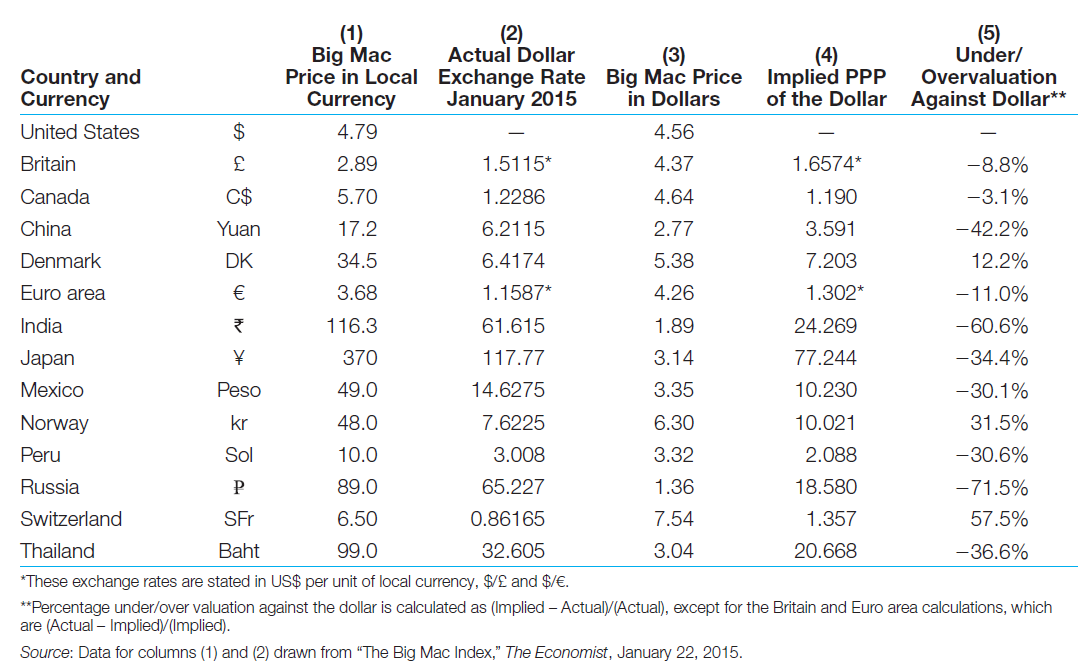 Simple Example: BigMac PPP
Example-1:
DKK Big Mac Price in Denmark : DKK34.5
USD Big Mac Price in US: USD4.79
Actual Exchange Rate: 6.4174
PPP Implied Exchange Rate: PDKK/PUSD=DKK7.2030 per USD
USD is Undervalued, DKR is Overvalued
Overvaluation=(7.2030-6.4174)/6.4174=+12,24
[Speaker Notes: Although this is a very simple approach, it captures the essence of APPP!]
Simple Example: BigMac PPP
Example-2:
MXP Big Mac Price in Mexico : MXP49
USD Big Mac Price in US: USD4.79
PPP Implied Exchange Rate: PMXP/PUSD=MXP10.23 per USD
Actual Exchange Rate=14.6275
USD overvalued, MXP undervalued 
MXP Undervaluation = 10.23-14.63/14.63=-31%
[Speaker Notes: Although this is a very simple approach, it captures the essence of APPP!]
Absolute PPP Idea with Big Mac
Example
DKK Big Mac Price in Denmark : DKK34.5
USD Big Mac Price in US: USD4.79
PPP Implied Exchange Rate: PDKK/PUSD=DKK7.203 per USD
Suppose actual spot rate is DKK8.000 per USD. Is DKK under or overvalued? 
Actual spot rate of DKK (DKK8) >PPP Implied value of DKK(DKK7.203)
       DKK is undervalued
% Undervaluation=(7.2030-8.000)/8.000=-9.96% 
       USD is overvalued
% Overvaluation=(8-7.203)/7.203=+11.06%
DKK is the LC
USD is the FC
Under or Over valuation of LC
Under or Over valuation of FC
[Speaker Notes: Although this is a very simple approach, it captures the essence of APPP!]
RPPP Forecasting Future Exchange rate by using relative inflation rates
RPPP tells us that given spot rate, next period exchange rate can be inferred from  relative expected inflation rates at home and abroad. 



This result can be expanded to a multi-period model.  The idea here is that the exchange rates are a function of expected inflation rates.
Example
Assume that current spot rate is BRL1.95/$ (or USD/BRL1.95) and expected inflation rates in US and Brazil are 2.6% and 20% respectively.
Note that the way exchange rate stated reveals:
BRL is home/domestic currency
USD is foreign currency
RPPP gives us the forecast as:
Example
If the spot and expected future spot rates in one year are given as USD1.2810 and USD 1.3210 per Euro, and expected European inflation is 1.5%; what should be the expected US inflation?
Answer:
We have 3 of the four variables in the RPPP equation. Note that exchange rate quote suggests that USD is the local currency and EUR is the foreign currency:


Solving it for US inflation
Example: Multi-period PPP Forecasting
Assume that expected inflation in the US and Euro zone are expected to be as follows in the next three years:



If Current Spot rate is given as EUR/USD1.2200, what should be the expected exchange rate at the end of year 3? 
Exchange rate expression suggests that Euro is foreign currency and dollar is domestic currency!
Multi-period PPP Forecasting : 3 Year Forecast
As the equation above suggests, we compound the inflation rates of  USD  (domestic currency) in the nominator and compound the inflation rates of Euro (foreign currency)  in the denominator.
Expected change in the exchange rate based on RPPP
Expected Change in the value of LC
Expected Change in the value of FC
These two formulas suggest that we can estimate the expected change in the local or foreign currency by using inflation rate differentials.
Example
Suppose expected inflation in the US and Brazil are 1.6% and 12% respectively.
What is the expected change in the value of USD? 
To answer the question we need to select domestic and foreign currencies; the decision is arbitrary. Let’s assume USD is the domestic currency and BRL is the foreign currency. 
If that is the case change in USD is the change in the LC which is given as 


What is the expected change in the value of Brazilian Real (BRL)?
Since we defined BRL as foreign currency, change in BRL is given as:
Fisher Effect
What is Fisher Effect? It is a simple relationship between the nominal interest rates, inflation and real interest rates:
				i=r+π+rπ 
Where i=Nominal risk free interest rate; 
r=real interest rate
π=inflation premium The expression above is derived from   
                    (1+i)=(1+r)x(1+π)
From a computational perspective if you know any two of the nominal rate, real rate and inflation rate, you should be able to calculate the third!!
International Fisher Effect suggests that real interest rates are equal around the world.
Example
1 year US T-Bill rate is 5%. Expected inflation for the year is 1.8%. What is the real rate of interest in the US?
In the question we know nominal interest rate (US T-Bill rate) and expected inflation; we can solve the following equation for real interest rate


Solving the above for r
Example
If the expected inflation rate in Mexico is 6% and real interest rate is 2%, what should be nominal interest rate in Mexico?
In the question we know expected inflation rate and real interest rate; we can solve the following equation for nominal interest rate


Solving the above for i

Or alternatively we can use
International Fisher Effect
IFE  Exchange Rate and Price/Nominal Interest Rate  relationship (underlying assumption is the real rates are equal across countries). The relationship is given as follows:



This equation tells us that if we know the domestic (home) and foreign interest rates from time t to t+1, we can forecast the spot exchange rate at time t+1.
Example
One year US and Euro-zone Treasury yields are 4.6% and 3.5% respectively. Given the spot rate of EUR/USD1.2315 today, what should be the IFE forecast of future spot rate exactly one year from today?
IFE Forecast of Future Spot Rate
Note that spot rate quote 1.2315 implies USD is the domestic
(terms) currency and EUR is the foreign (base) currency. 
We place the  interest rates accordingly in the formula
Example
Assume that 1 year T-bill yields  in US and Mexico are 1% and 12% p.a. respectively.  If the current spot rate of USD is  USD/MXP 7.70 (i.e Mexican Peso 7.70 per USD) what should be the exchange rate implied by International Fisher Effect in one year?
Answer
Note that spot rate quote MXP7.7 per USD (from the quote USD/MXP7.7) implies MXP is the domestic (terms) currency and USD is the foreign (base) currency.  We place the  interest rates accordingly in the formula:
Expected change in the exchange rate based on IFE
Expected Change in the value of LC
Expected Change in the value of FC
These two formulas suggest that we can estimate the expected change in the local or foreign currency by using interest rate differentials.
Example
Assume that three month T-bills in the UK yield 2% p.a. and 0.9% in the U.S. 
What should be the IFE implied exchange rate change in British Pound?
 What should be the IFE implied exchange rate change in USD?
Example
Assume that three month T-bills in the UK yield 2% p.a. and 0.9% in the U.S. 
What should be the IFE implied exchange rate change in British Pound?
 What should be the IFE implied exchange rate change in USD?
As in the PPP example, here we also need to decide about the local and foreign exchange rates. Similarly, the choice is arbitrary. Let’s select pound as domestic currency and USD as foreign currency:
What should be the IFE implied exchange rate change in British Pound?


What should be the IFE implied exchange rate change in USD?
Using IFE to determine return on foreign investment
Cross border investment is ubiquitous; US investors often invest in foreign markets in other currencies and borrow from foreign lenders in foreign currencies. 
When we invest or borrow in foreign currencies, it is important that we understand the impact of exchange rates on our returns or borrowing costs. 
An American investor, would like to know his/her expected return in USD terms as an American borrower would like to know its cost of borrowing in USD. 
IFE helps us to convert foreign investment returns into USD or foreign cost of borrowing into USD.
Using IFE to determine return on foreign investment
We will estimate dollar return on an investment in another country and  in another currency. To avoid confusion let’s call the other country as investment country and the other currency as investment currency. Then dollar return is defined as:

If the exchange rate is expressed as USD per Investment Currency then the formula will be: 

            where S=dollars per investment currency  and 
            S1/S0=(1+%change in investment currency)
From above relationship we can estimate our USD return on our IC investment:
Note that an investor who invests at time T=0, would only forecast of estimate the exchange rate at time T=1. Therefore the dollar return is dependent on the expected future spot rate S1.
[Speaker Notes: The last bullet point is simply saying that in order R$(€)= [(1+R€)(S1/S0)]-1=R$  to hold, S1  should take a specific value. That value is indeed can be seen at time 0, because all the variables in the above equation, but S1 is known.  And only for one specific value of S1 can satisfy this relationship.]
Using IFE to determine return on foreign investment
In contrast if the exchange rate is expressed investment country’s currency per USD then the change in the value of the formula change: 


           where S=investment currency per dollar  and 
            S0/S1=(1+%change in investment currency)
From above relationship we can estimate our USD return on our IC investment:
[Speaker Notes: The last bullet point is simply saying that in order R$(€)= [(1+R€)(S1/S0)]-1=R$  to hold, S1  should take a specific value. That value is indeed can be seen at time 0, because all the variables in the above equation, but S1 is known.  And only for one specific value of S1 can satisfy this relationship.]
Airbus Investment
Suppose we invest $1,000,000 in EADS shares (parent company of Airbus). At the time of investment EADS shared trade at EUR20. At that time exchange rate is EUR/USD 1.13. 
In one year, we sell EADS shares at EUR25 per share. At the time we sell shares Euro appreciates to EUR/USD 1.25. 
What is our dollar return on EADS investment?
USD Return
This investment is a composite of two investments:
Investment in EUR denominated asset (EADS shares)
Investment in EUR
Our return on these two investments combined will determine our USD return:
Investment in EADS Shares:
$1,000,000/1.13 =EUR884,955.75
Buy EUR884,955.75/20=44,247 EADS shares
Sell shares @ EUR 25 in 1 year:  44,247 x 25=EUR 1,106,194.69
Sell EUR and buy USD: 1,106,194.69 x 1.25 =$1,382,743
Our Dollar return = ($1,382,743-1,000,000)/1,000,000=38.27%
We can also calculate this by using our model:


Note that our return on EADS shares is 25-20/20=25%
Example-1:
Assume that you invest in a German Corporate Bond and you expect to earn 4% return in Euro terms. Current spot rate is $1.1990 per Euro and spot rate expected in one year is $1.2500. What would be your dollar return on your Euro investment?
In this question, we should first sort out the variables:
Investment Country: Germany
Investment Currency: Euro
Investment Currency expressed as USD per unit of Investment currency; this suggest that we treat investment currency as foreign currency and calculate change in its value accordingly:
Example-2:
Assume that you invest in a Japanese Corporate Bond and you expect to earn 1% return in JPY terms. Current spot rate is JPY125 per USD and spot rate expected in one year is JPY115. What would be your dollar return on your JPY investment?
Sort out the variables:
Investment Country: Japan
Investment Currency: JPY
Investment Currency expressed as JPY per unit of USD; this suggest that we treat investment currency as domestic currency and calculate change in its value accordingly:
Example-3:
Assume that an American company  borrows  from a French bank. French bank charges 9% interest in Euro terms. Current spot rate is $1.1990 per Euro and spot rate expected in one year is $1.2500. What should  be the  dollar cost of  American company’s Euro loan? 
In this question, we should first sort out the variables:
Borrowing Country: France
Borrowing Currency: Euro
Borrowing Currency expressed as USD per unit of borrowing currency; this suggest that we treat borrowing currency as foreign currency and calculate change in its value accordingly:
Example-4:
Assume that GE borrows from a Japanese Bank at earn 2% annual interest in JPY terms. Current spot rate is JPY117 per USD and spot rate expected in one year is JPY115. What would be GE’s USD cost of JPY loan?
Sort out the variables:
Borrowing Country: Japan
Borrowing Currency: JPY
Borrowing Currency expressed as JPY per unit of USD; this suggest that we treat borrowing currency as domestic currency and calculate change in its value accordingly:
Interest Rate Parity
Interest Rate Parity suggests that spot rates, forward rates and interest rates are linked together by the following model:
Note that all variables in this equation are observed at time t

n is days forward, for instance Ft,t+90 implies forward contract price at time t with 90 day maturity.
IRP & Covered Interest Arbitrage
It is the strongest of the parity relationships; holds most of the time
If IRP does not hold, arbitrage opportunities may emerge. 
It is possible to generate arbitrage gains by:
Borrowing
Buying Spot
Investing bought currency 
Selling bought currency principal and interest forward 
If proceeds exceed the principle and interest in borrowed currency, arbitrage profits are generated
We mobilize money markets, spot markets and forward markets to generate arbitrage profits.
How to detect CIA opportunities?
There are many ways to identify the covered interest arbitrage opportunities, but I will introduce one method to keep it simple:
Since covered interest arbitrage involves home and foreign interest rates, spot and forward rates, we can use these to conduct a simple test.  We have only two options:
Borrow in home currency and invest in foreign currency
Borrow in foreign currency and invest in home currency
Our simple test will require us to compare return on investment and cost of borrowing
If cost of borrowing at home is lower than return on investment from foreign investment, borrow at home and invest abroad.
If cost of borrowing at home is higher than return on investment from foreign investment, borrow abroad and invest at home.
CIA Test
Here is the test:    
If  id=(1+if)(F/S0)-1  There is no arbitrage opportunity (IRP holds)
If  id<(1+if)(F/S0)-1  Borrow at home and invest abroad (IRP does not hold)
If id>(1+if)(F/S0)-1  Borrow abroad and invest at home (IRP does not hold)
Note that the right hand side of the inequality is simply the home currency return on foreign investment. 
IMPORTANT: Interest rates are always expressed in annualized terms; to apply this test correctly we need to adjust the interest rates for the appropriate time frame
Example
Data:
Spot Rate: IDR7500/USD
Forward Rate: IDR 8,000 /USD
iUSD: 5%
iIDR:40%
Example: Apply the test to previous example
Test:   Indonesia is the home country and US is foreign country as per exchange rate expression:
Is  id<(1+if)(F/S0)-1  ?   Is 0.4<(1+0.05)x(8,000/7500)-1 =12%
40% is not smaller than 12%
The answer is NO!  This means that we reject borrowing at home and investing abroad argument and do the opposite. Or go to the next statement:
Is id>(1+if)(F/S0)-1  The answer is YES! Then,  we borrow abroad and invest at home (IRP does not hold)
40% is larger than 12%; so borrow abroad, invest home
Covered Interest Arbitrage Profit
Borrow $1,000,000 at 5% 
Buy IDR $1,000,000 x 7,500=IDR7.5bn
IDR7.5bn(1+0.4)=IDR10.5bn
Sold forward @IDR 8,000 will generate:$1,312,500
Return $ principal and interest:
1,312,500-1,050,000=262,500
Another Example
Toshi Numata of UBS (Tokyo) is exploring covered interest arbitrage (CIA) possibilities in the market given the following current market quotes.




Note that interest rates are for 180 days or 6-months, but they are expressed in annualized terms.  Forward rates are for 180 day or 6-months maturities. When we apply the test we need to take these into consideration.
Testing for Arbitrage Strategy
Since we express one unit of USD in terms of JPY, Japan is the home country and US is the foreign country. Let’s apply the test:
Is  id<{(1+if)(F/S0)-1}  ?  This is equivalent to asking:
Is  i¥<{(1+i$)(F/S0)-1}?
180 day JPY interest rate in annualized terms is 1.8%; in semi annual or 180 days terms it should be 1.8% x (180/360)=0.9%
180 day USD interest rate in annualized terms is 3%; in semi annual or 180 days terms it should be 3%x (180/360)=1.5%
In our test we will use these interest rates:
Is  i¥<{(1+i$)(F/S0)-1}  
0.009<{(1+0.015)x(109.8/110.2)-1}
0.009<0.01131 ? The answer is YES! 
This means that we borrow at home and invest abroad because our investment in USD in JPY terms produces a return on investment that is equal to 1.131% which is larger than JPY borrowing cost of 0.9%. 
Arbitrage profit should be 1.137-0.9=0.231% for each JPY borrowed.
Executing Arbitrage
Borrow equivalent of $2,000,000 in JPY
2,000,000x110.20=JPY220,400,000 @1.8% pa
Buy spot $, you get $2,000,000
Invest in $ @3% for 180 days
2,000,000x(1+(0.03x(180/360)))=$2,030,000 in 180 days
Sell this amount forward at 109.80
180 days later get: 2,030,000x109.80
JPY222,894,000
Payback JPY P+I 220,400,000x(1+(0.018x(180/360))=222,383,600
Net Arbitrage Profit: 222,894,000-222,383,600=510,400
JPY Net Return=510,400/220,400,000=0.231%
JPY Net Return: (1+(0.03x(180/360))(109.8/110.20)-(1+(0.018x(180/360)))=0.231%
Example: DKR and CIA Opportunity
Heidi Høi Jensen, a foreign exchange trader at J.P. Morgan Chase, can invest $5 million, or the foreign currency equivalent of the bank's short term funds, in a covered interest arbitrage with Denmark. Using the following quotes can Heidi make covered interest arbitrage (CIA) profit?




As per exchange rate quotation Danish Krone  is the home currency and USD is the foreign currency.
Let’s apply the test:
Is  id<(1+if)(F/S0)-1  ?  This is equivalent to asking:
Is  iDKR<(1+i$)(F/S0)-1 ?
90 day DKR interest rate in annualized terms is 5%; in quarterly terms  or 90 days terms it should be 5%/4=1.25%%
90 day USD interest rate in annualized terms is 3%; in quarterly terms  or 90 days terms it should be 3%/4=0.75%
In our test we will use these interest rates:
Is  iDKR<(1+i$)(F/S0)-1  0.0125<(1+0.0075)x(6.1980/6.1720)-1
0.0125<0.0117 ? The answer is NO! This means that we reject the argument to borrow at home and invest abroad because our investment in USD in DKR terms produces a return on investment that is equal to 1.17% which is lower than DKR borrowing cost of 1.25% for 90 days. 
Would borrowing in foreign currency (USD) and investing in home currency would produce an arbitrage profit? Let’s check it:
Borrowing USD and Investing in DKR
We can borrow in USD at 3% pa or at 0.75% for 90 days. If we invest in DKR, our return in USD terms will be:


Since this is larger than USD borrowing cost of 0.75%, borrowing in USD and investing in Danish Krone would produce 0.825%-0.750%=0.075% arbitrage profit; alternatively we would generate 0.075 cents of arbitrage profit for every dollar borrowed. 
We can verify this through the execution of arbitrage.
Borrow $5m at 3% per annum fro 90 days; this would require us to pay back 5,000,000 x (1+0.0075)=$5,037,500
Buy DKR spot at 6.1720 
5,000,000 x 6.1720=30,860,000
Invest DKR at 5% pa or 1.25% for 90 days:
30,860,000x(1+0.0125)=31,245,750
Sell DKR 90 day forward at 6.1980
31,245,750/6.1980=5,041,263
Net Arbitrage Profit:
$5,041,263-$5,037,500=3,763.3
Net profit as a % of funds borrowed:
Return on Investment=3,763.3/$5,037,500=0.075%
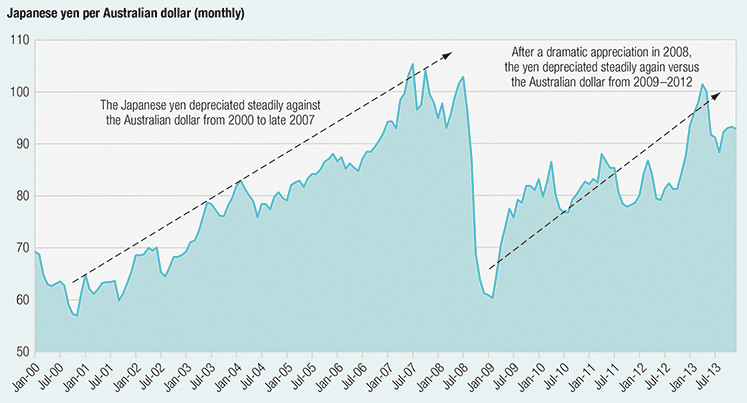 Forward Premium/Discount of the Foreign (Base) Currency
Note that Forward rate has maturity T=t+n at time t.  Interest rates are expressed in annualized terms. Forward Premium or Discount is annualized with the factor (360/n) where n is the number of days forward.
Forward Premium/Discount of the home (terms) Currency
Note that Forward rate has maturity T=t+n at time t.  Interest rates are expressed in annualized terms. Forward Premium or Discount is annualized with the factor (360/n) where n is the number of days forward.